Deutschland 
(обучение устной речи)
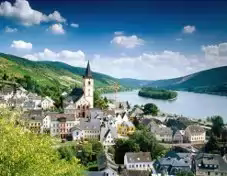 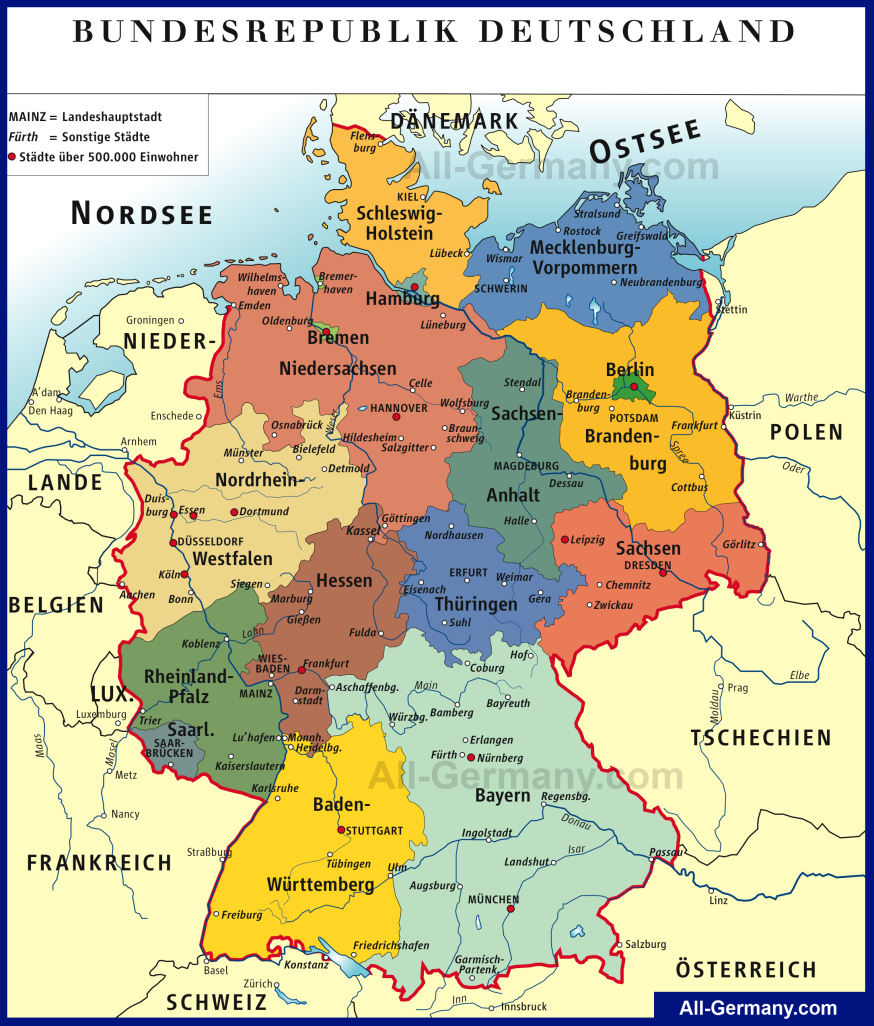 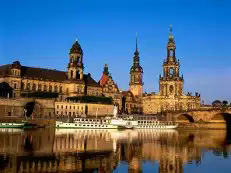 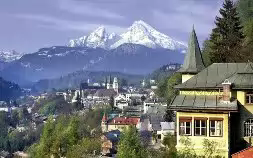 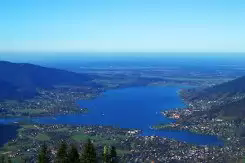 1. Deutschland liegt in Mitteleuropa.
2. Im Norden grenzt Deutschland an Dänemark.
3. Im Osten grenzt es an Polen und an die Tschechische Republik.
4. Im Süden grenzt Deutschland an Österreich und an die Schweiz.
5. Im Westen grenzt es an Frankreich, Belgien, Luxemburg 
      und die Niederlande.
6. Die Nordsee und die Ostsee umspülen das Land im Norden.
7. Die Fläche Deutschlands ist 357000 Quadratkilometer groß.
8. In Deutschland leben etwa 82 Millionen Menschen.
9. Die Hauptstadt Deutschlands ist Berlin.
10. Deutschland ist eine Bundesrepublik.
11. Es besteht aus 16 Bundeländern.
12. Die größten Städte Deutschlands sind: Berlin, München,
       Leipzig, Hamburg, Köln, Bonn und andere.
13. Der größte Fluss ist der Rhein. Andere große Flüsse sind: 
       die Elbe, die Donau, die Weser, die Oder.
14. Die schönsten Berge heißen: die Alpen, der Schwarzwald,
        der Harz, der Thüringer Wald
1. Deutschland liegt   in Mitteleuropa.
2. Im Norden grenzt Deutschland an Dänemark.
3. Im Osten grenzt es an Polen und an die Tschechische Republik.
4. Im Süden grenzt Deutschland an Österreich und an die Schweiz.
5. Im Westen grenzt es an Frankreich, Belgien, Luxemburg 
      und die Niederlande.
6. Die Nordsee und die Ostsee umspülen das Land im Norden.
7. Die Fläche Deutschlands ist 357000 Quadratkilometer groß.
8. In Deutschland leben etwa 82 Millionen Menschen.
9. Die Hauptstadt Deutschlands ist Berlin.
10. Deutschland ist eine Bundesrepublik.
11. Es besteht aus 16   Bundeländern.
12. Die größten Städte Deutschlands sind: Berlin, München,
       Leipzig, Hamburg, Köln, Bonn und andere.
13. Der größte Fluss ist der Rhein. Andere große Flüsse sind: 
       die Elbe, die Donau, die Weser, die Oder.
14. Die schönsten Berge heißen: die Alpen, der Schwarzwald,
der Harz, der Thüringer Wald
1. Deutschland liegt in Mitteleuropa.
2. Im Norden grenzt Deutschland an Dänemark.
3. Im Osten grenzt es an Polen und an die Tschechische Republik.
4. Im Süden grenzt Deutschland an Österreich und an die Schweiz.
5. Im Westen grenzt es an Frankreich, Belgien, Luxemburg 
      und die Niederlande.
6. Die Nordsee und die Ostsee umspülen das Land im Norden.
7. Die Fläche    Deutschlands ist 357000 Quadratkilometer groß.
8. In Deutschland leben etwa   82 Millionen Menschen.
9. Die Hauptstadt Deutschlands ist Berlin.
10. Deutschland ist eine Bundesrepublik.
11. Es besteht aus 16 Bundeländern.
12. Die größten Städte Deutschlands sind: Berlin, München,
       Leipzig, Hamburg, Köln,   Bonn und andere.
13. Der größte Fluss ist der Rhein. Andere große Flüsse   sind: 
       die Elbe, die Donau, die Weser, die Oder.
14. Die schönsten Berge heißen: die Alpen, der Schwarzwald,
der Harz, der Thüringer Wald
1. Deutschland liegt in Mitteleuropa.
2. Im Norden grenzt Deutschland an Dänemark.
3. Im Osten grenzt es an Polen und an die Tschechische Republik.
4. Im Süden grenzt Deutschland an Österreich und an die Schweiz.
5. Im Westen grenzt es an Frankreich, Belgien, Luxemburg 
      und die Niederlande.
6. Die Nordsee und die Ostsee umspülen das Land im Norden.
7. Die Fläche   Deutschlands  ist 357000 Quadratkilometer groß.
8. In Deutschland   leben etwa 82 Millionen   Menschen.
9. Die  Hauptstadt Deutschlands  ist Berlin.
10. Deutschland ist eine Bundesrepublik.
11. Es besteht aus 16   Bundeländern.
12. Die größten Städte  Deutschlands sind: Berlin, München,
       Leipzig, Hamburg, Köln,   Bonn und andere.
13. Der größte Fluss ist der Rhein. Andere große Flüsse   sind: 
       die Elbe, die Donau, die Weser, die Oder.
14. Die   schönsten Berge heißen: die Alpen, der Schwarzwald,
der Harz, der Thüringer Wald.